Урок  математикив 6 классе
Выполнила:
Шаталова Елена Севостьяновна, учитель математики МБОУ «СОШ №35 им. К.Д.Воробьёва» г. Курска
Координатная плоскость.
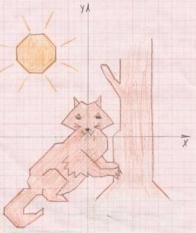 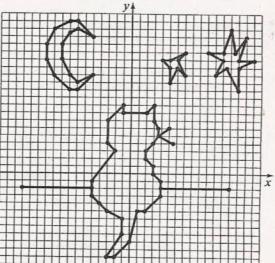 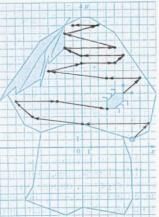 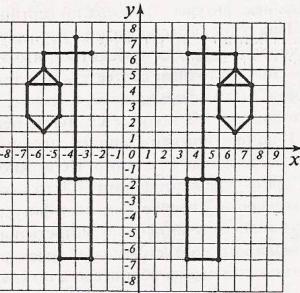 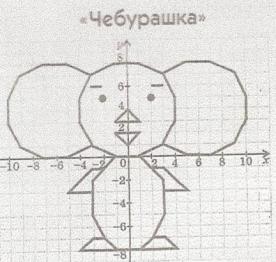 устно
У
Как построить точку А(4;5)
5
1
0
1
Х
4
устно
Как прочитать и записать координаты точки
У
(0;6)
(-5;4)
(4;-5)
(2;3)
А(    ;       )
1
2
2
-4
0
1
Х
(-3;0)
Прочитайте координаты заданных точек.
-4
(-5;3)
(-5;-5)
Задание 1 Расшифруйте крылатую фразу.
Жук ползёт по шляпке гриба в направлениях, указанных стрелкой, начиная  движение с точки, выделенной кружком.
     Найдите  координаты отмеченных точек и выпишите их по ходу  движения  жука.
В таблице указан код шифровки букв по координатам. Расставив буквы в нужном порядке, прочтите крылатую фразу.
Успех и труд рядом идут
Задание № 2
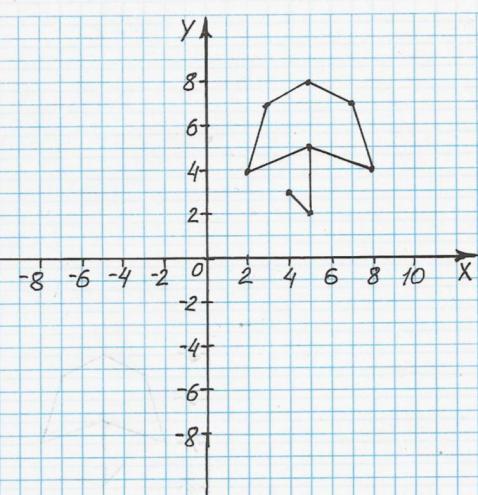 На координатной плоскости изобразите  заданную фигуру и постройте фигуру, симметричную данной относительно начала отсчёта.
Проверьте построенное изображение
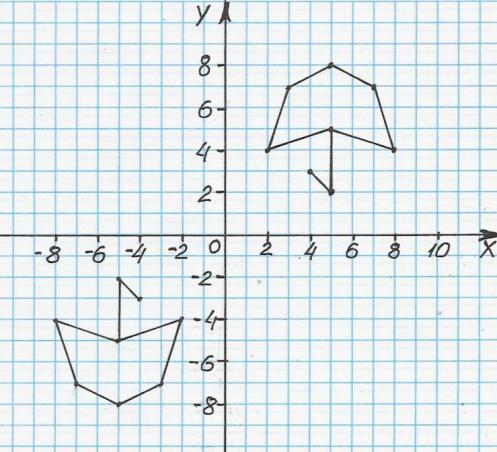 СРАВНИТЕ КООРДИНАТЫ ЦЕНТРАЛЬНО СИММЕТРИЧНЫХ ФИГУР.  СДЕЛАЙТЕ ВЫВОД.
На координатной плоскости постройте точки по заданным координатам и последовательно соедините их отрезками.         Какая фигура при этом получится?
Проверьте  изображение построенной фигуры.
Постройте фигуру, симметричную данной  относительно оси оу.
Проверьте полученное изображение
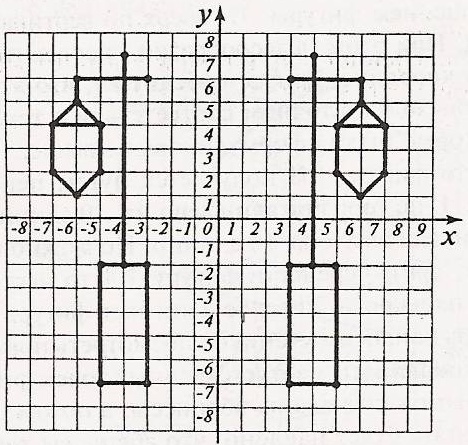 СРАВНИТЕ КООРДИНАТЫ  СИММЕТРИЧНЫХ ФИГУР.  СДЕЛАЙТЕ ВЫВОД.
Сравните координаты соответствующих точек верхней и нижней фигуры.Сделайте предположение о взаимном расположении фигур на координатной плоскости.Построй фигуры и проверь  своё предположение.
Проверь правильность построения заданных фигур.
Верхняя фигура сдвинута  вверх
  вдоль оси оу  на 9 единиц.
- Какую цель вы ставили перед собой на уроке?
- Вы достигли поставленной цели?
- Что помогало выполнять задание?
- Проанализируйте свою работу на уроке.
Домашнее задание
Построить любую фигуру на координатной плоскости. Записать координаты её узловых точек.
Построить фигуры, симметричные данной относительно начала отсчёта и оси оу.
Записать координаты узловых точек построенных фигур.
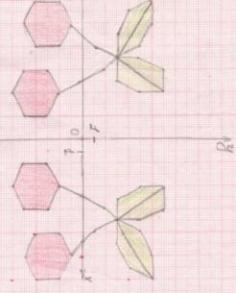 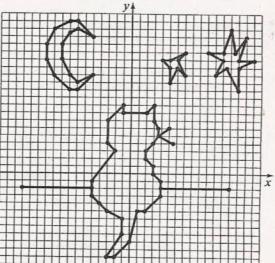 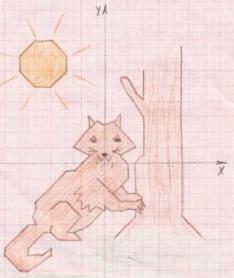 Спасибо за урок.
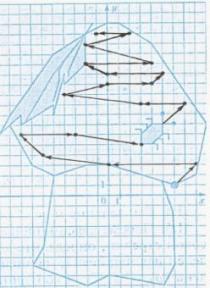 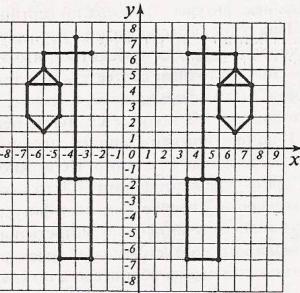 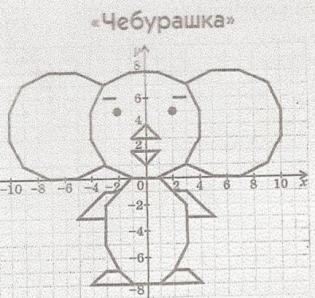